Introduction to
Scouts BSA
Troop (num) (Town) CT
(Month) 2023
What do we do in
Scouts BSA?
Job one is have fun
Troop Meetings
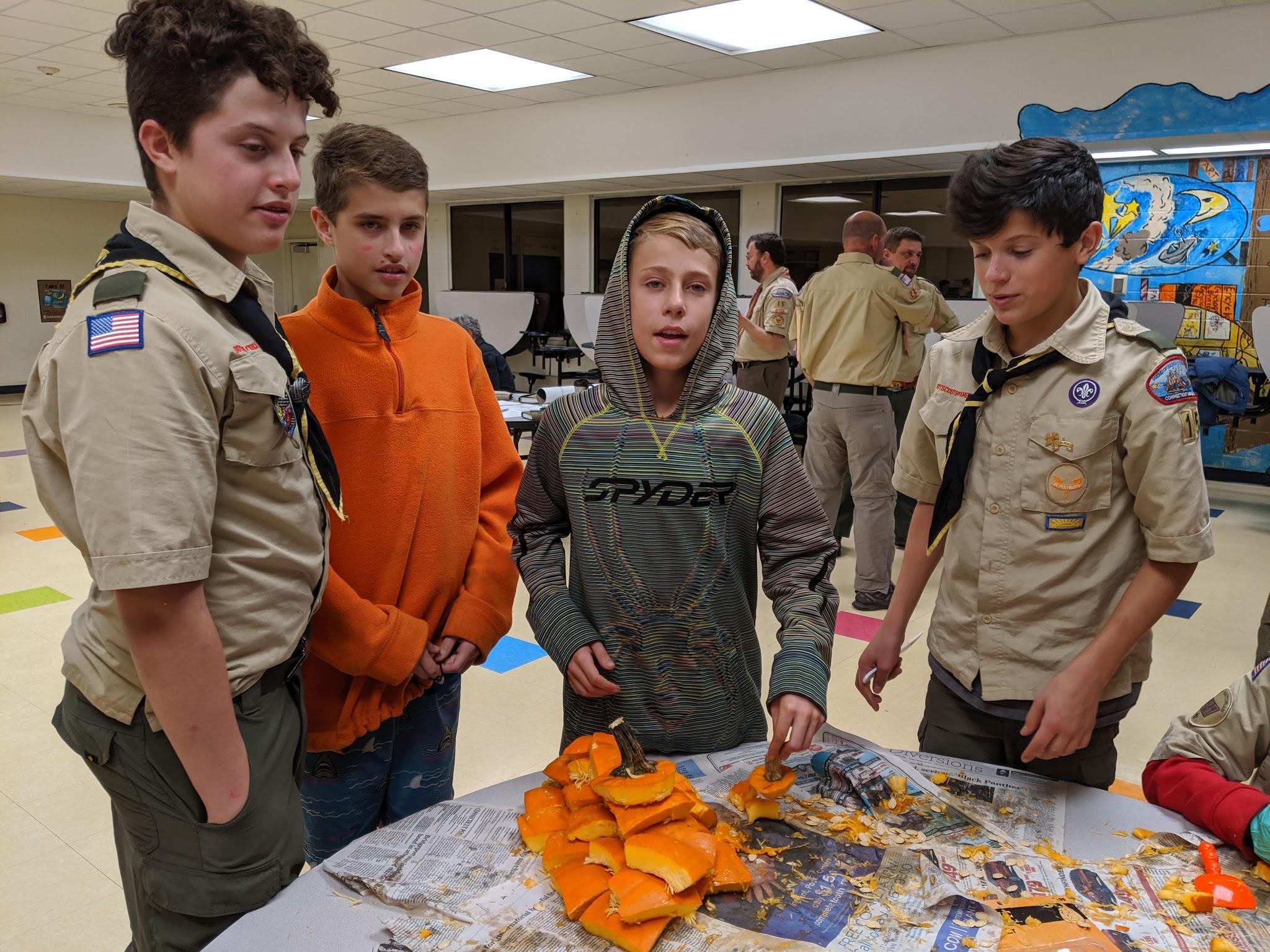 Fun!  Fun!  Fun!
Training
Advancement
Games
Challenges
3x per month during
school year
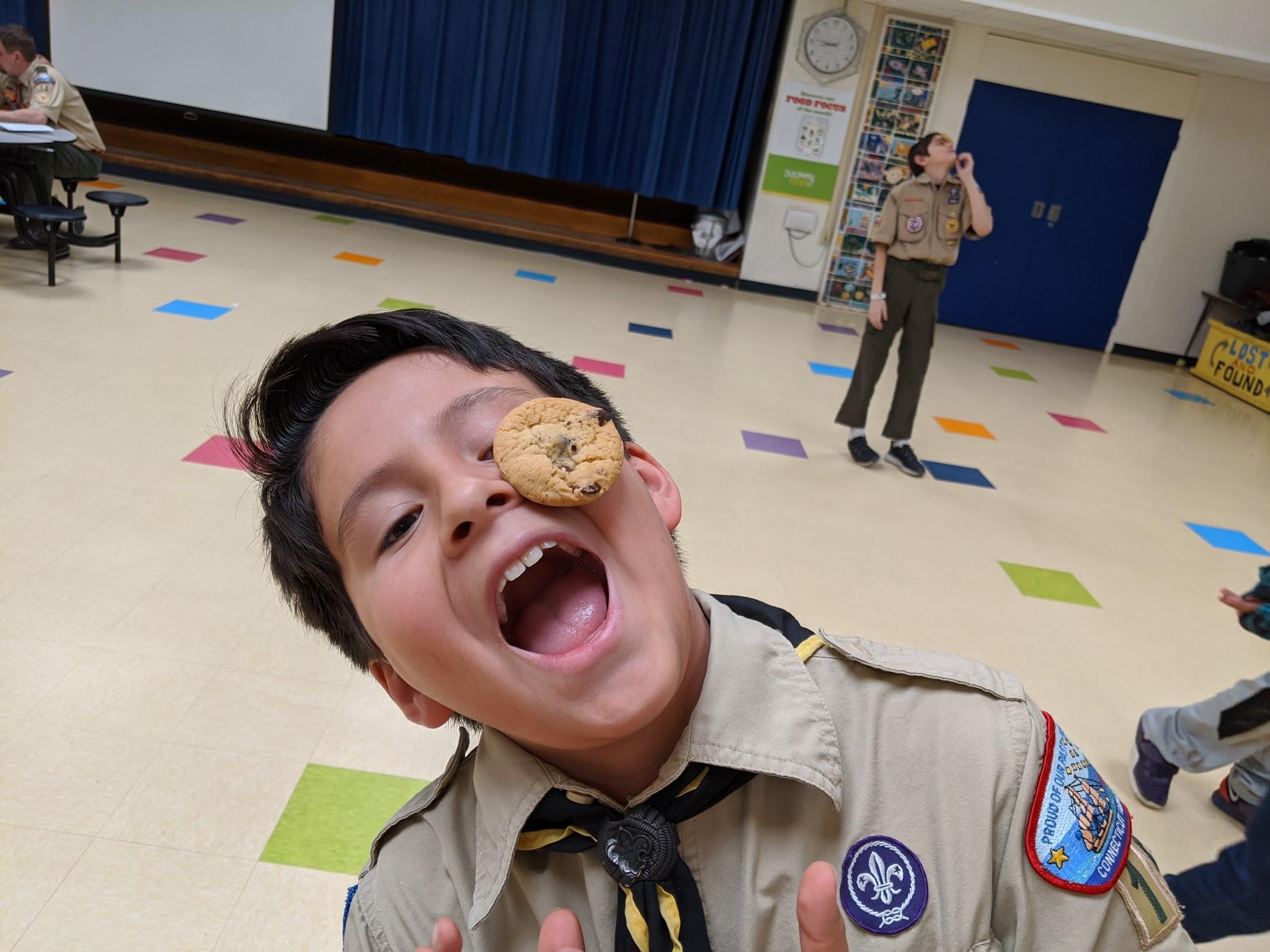 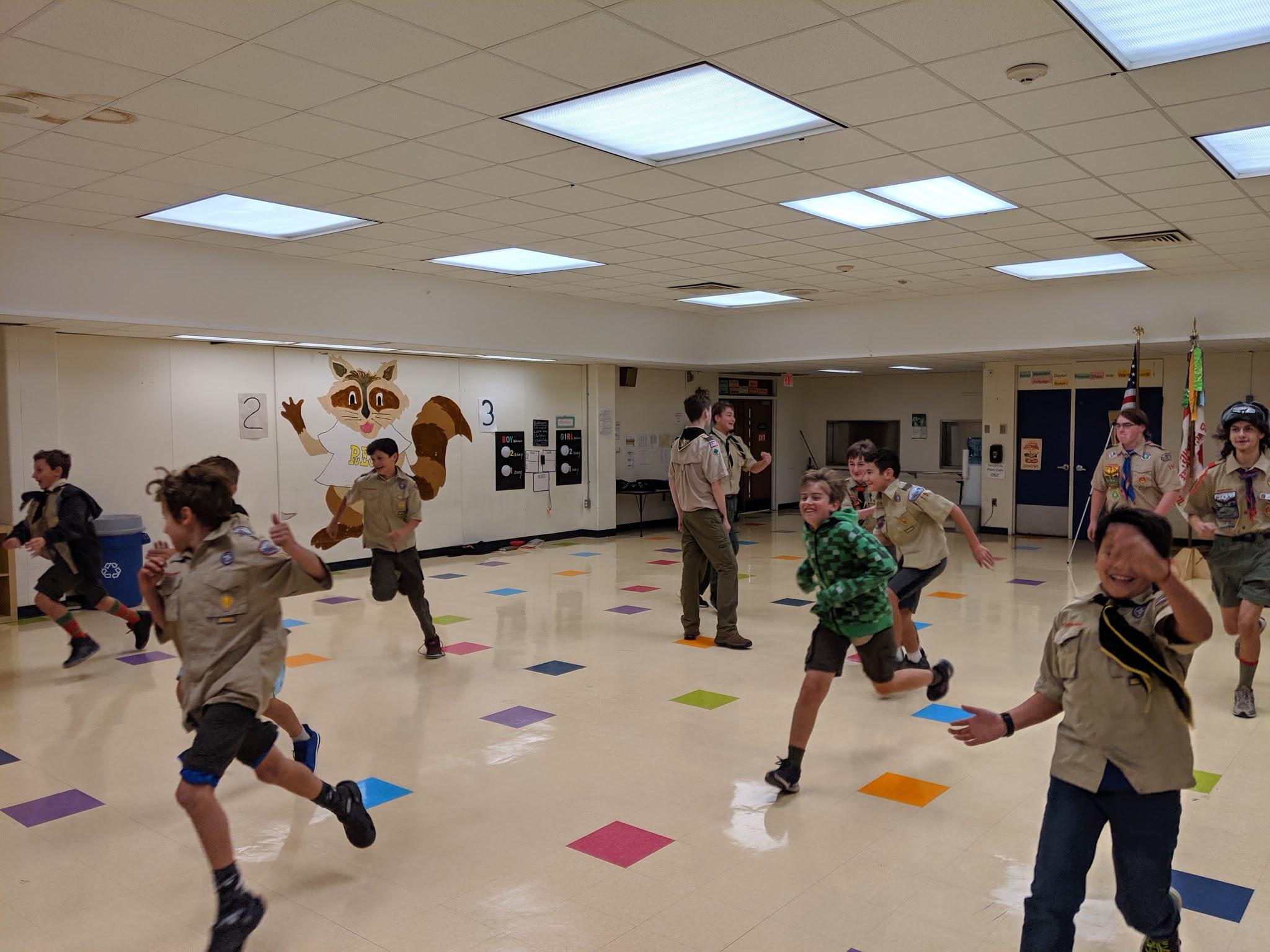 Campouts
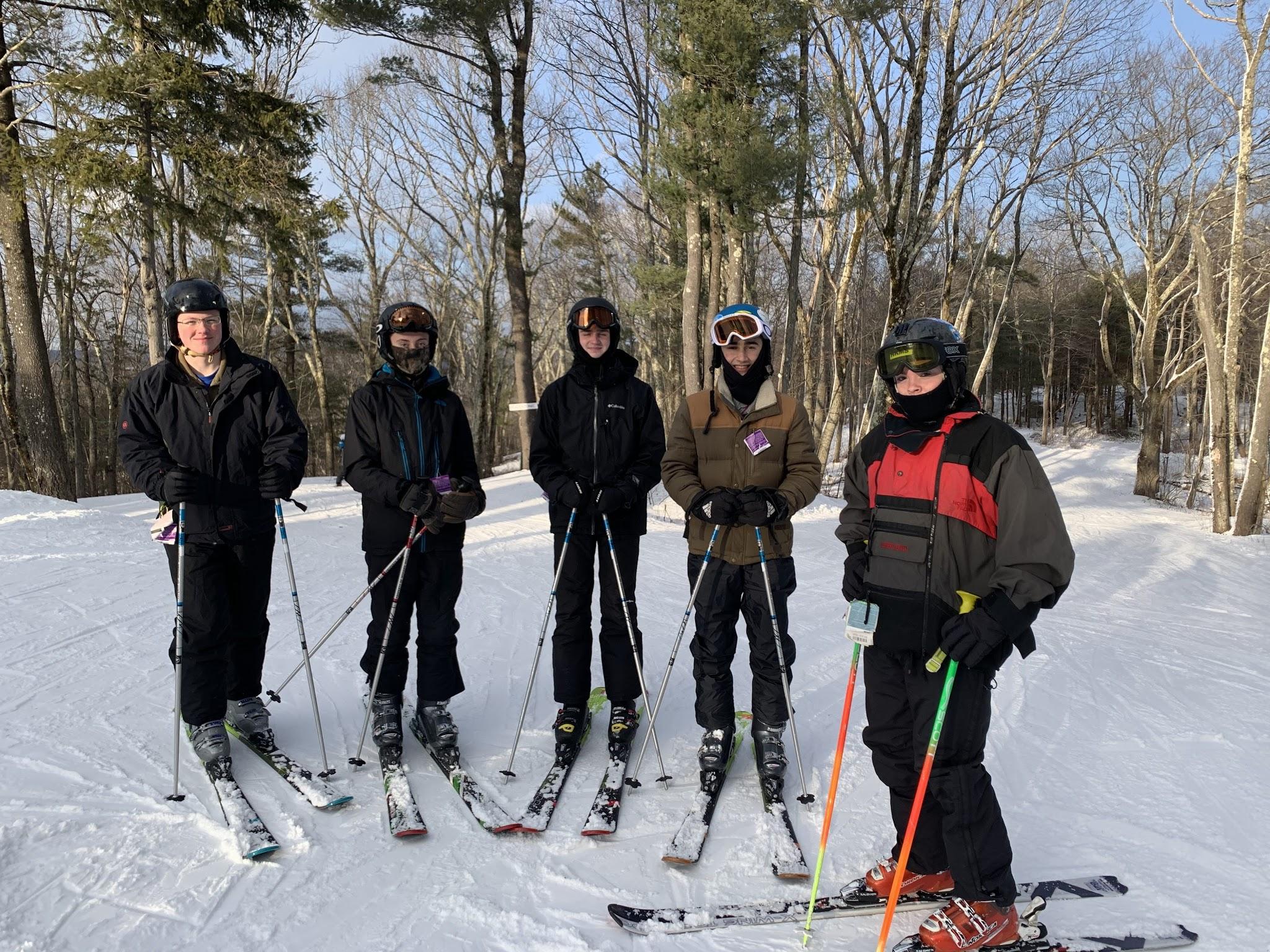 Tent camping, lean-tos, backpacking
Skiing, canoeing, rock-climbing
Fire
Knives
All the good stuff…
1x per month
One big campout
per year in June
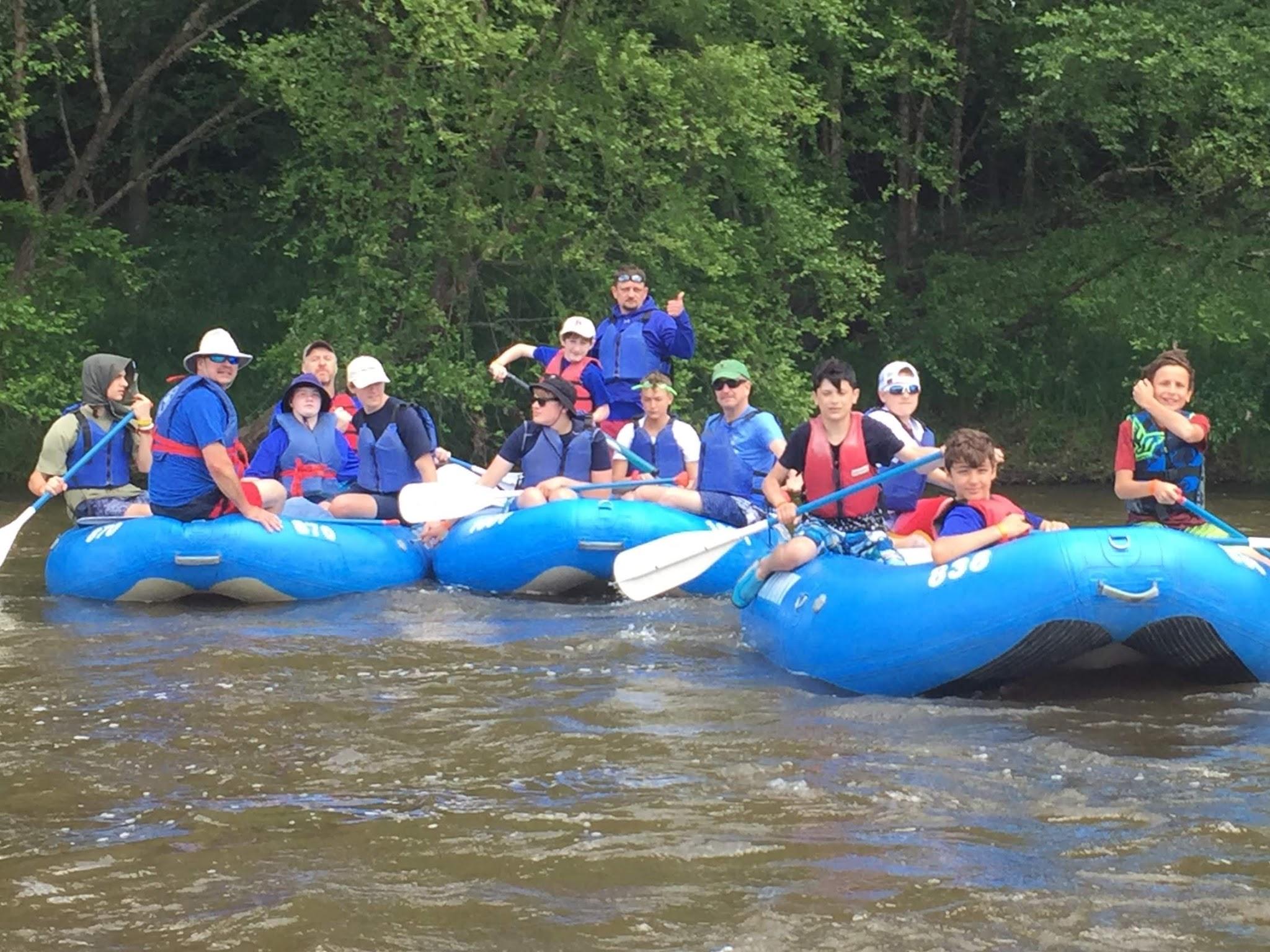 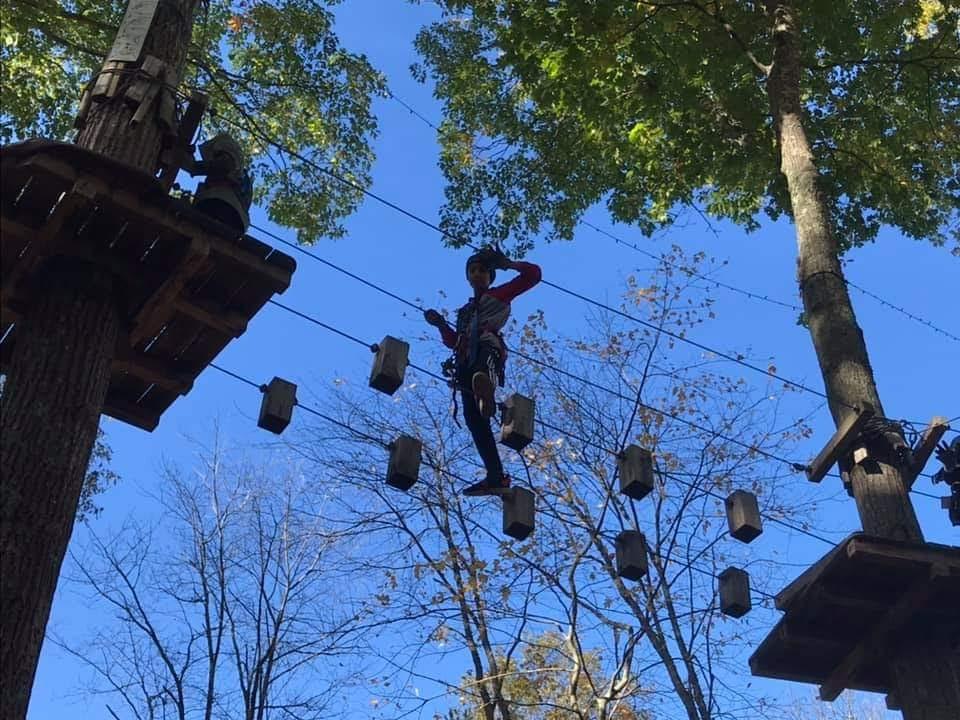 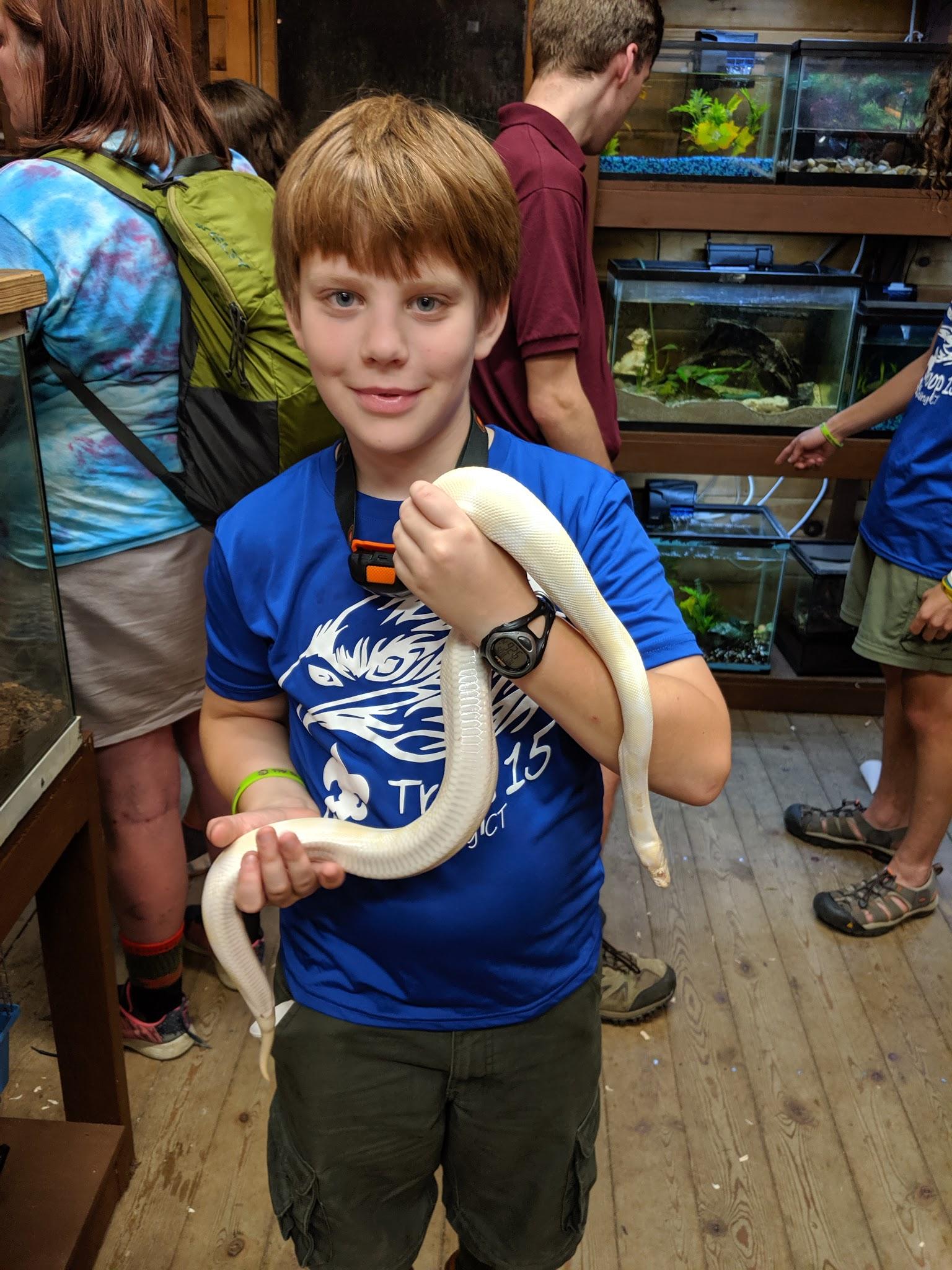 Summer Camp
One week sleepaway camp
Full of scouty goodness!
Shooting sports, 
water front, campfires,
BMX biking, rock wall,
smelting iron, crafts,
mini zoo, star gazing, 
sports, and more...
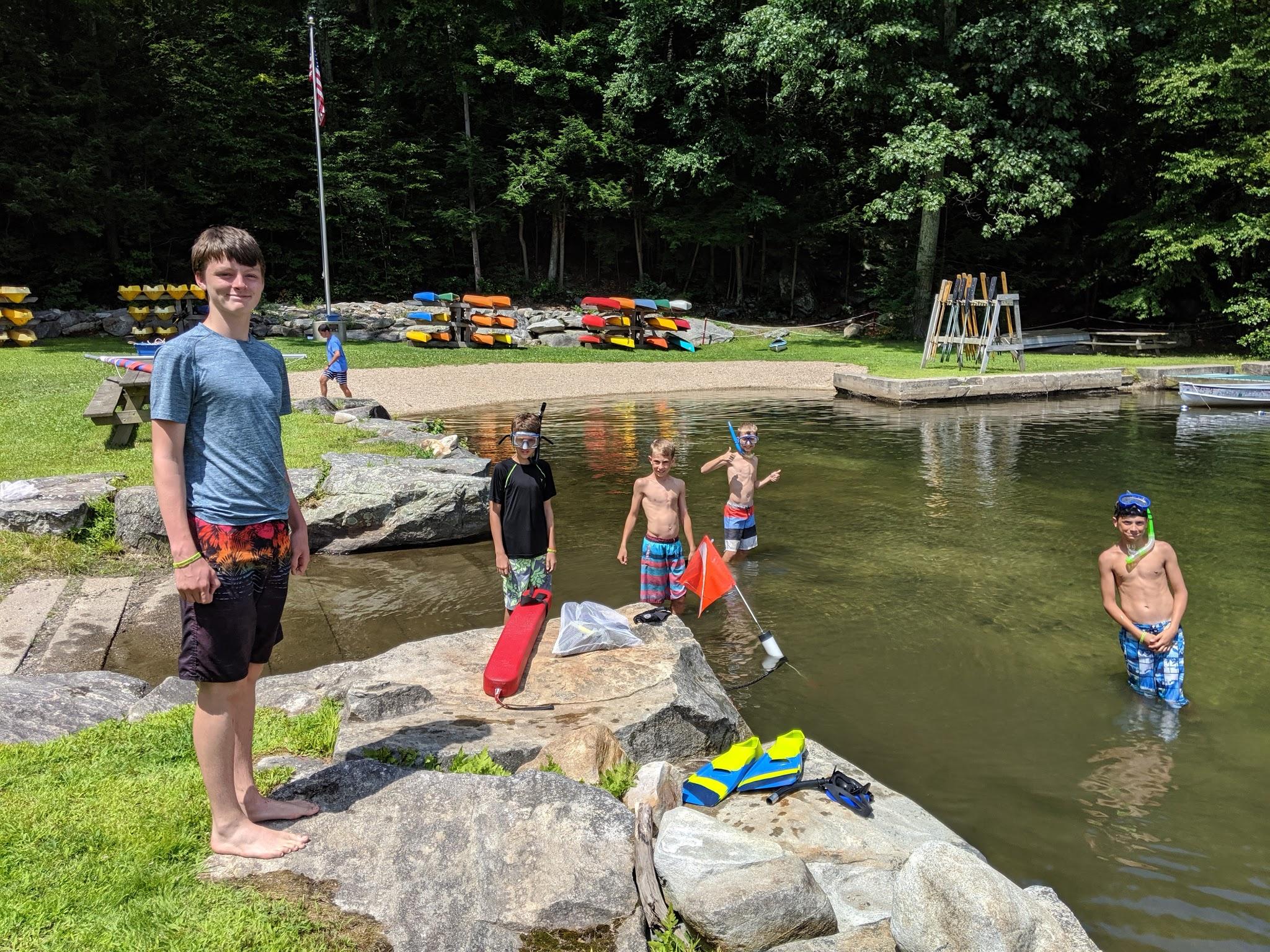 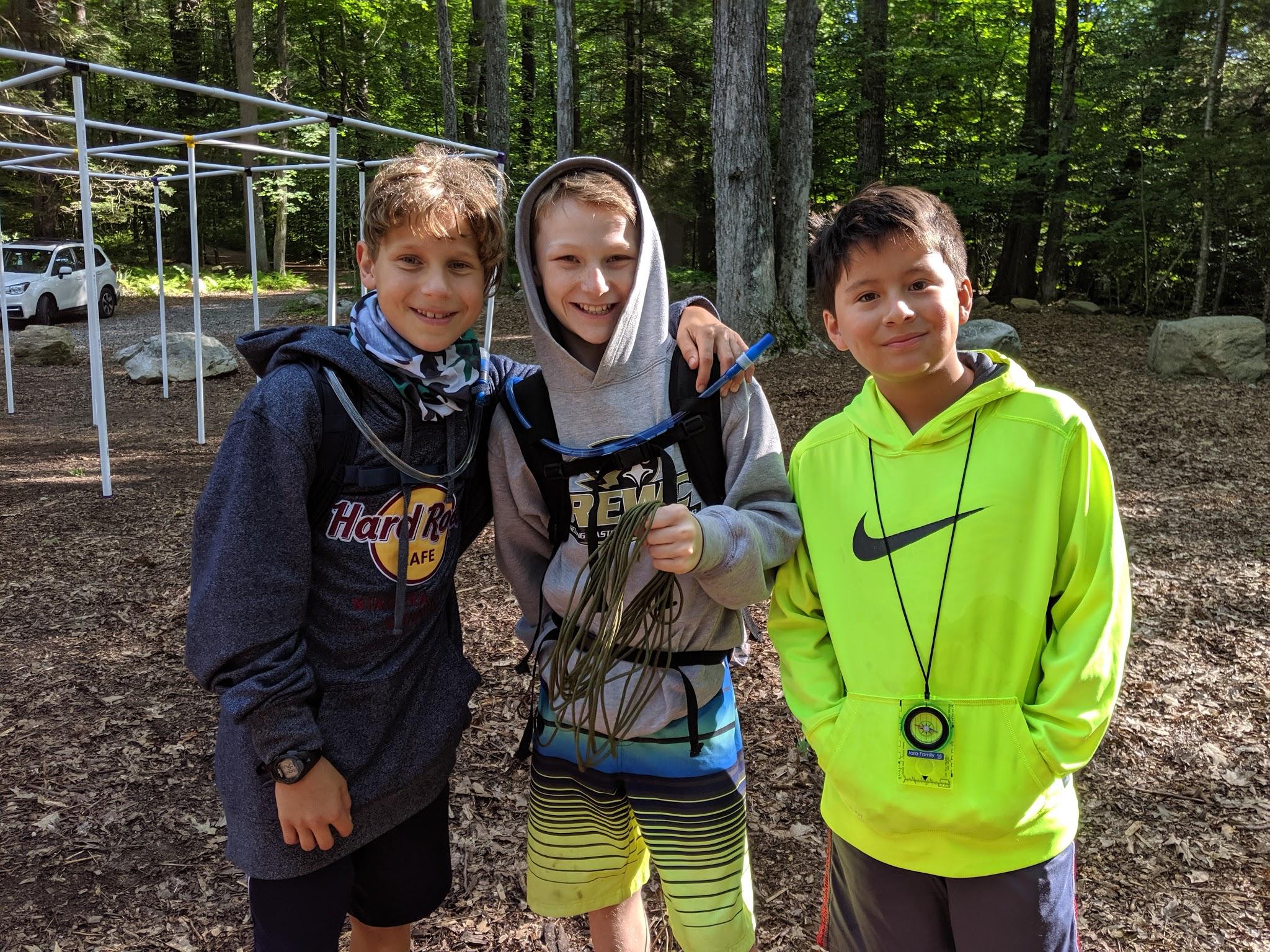 How do we do it?
Who’s in charge around here?
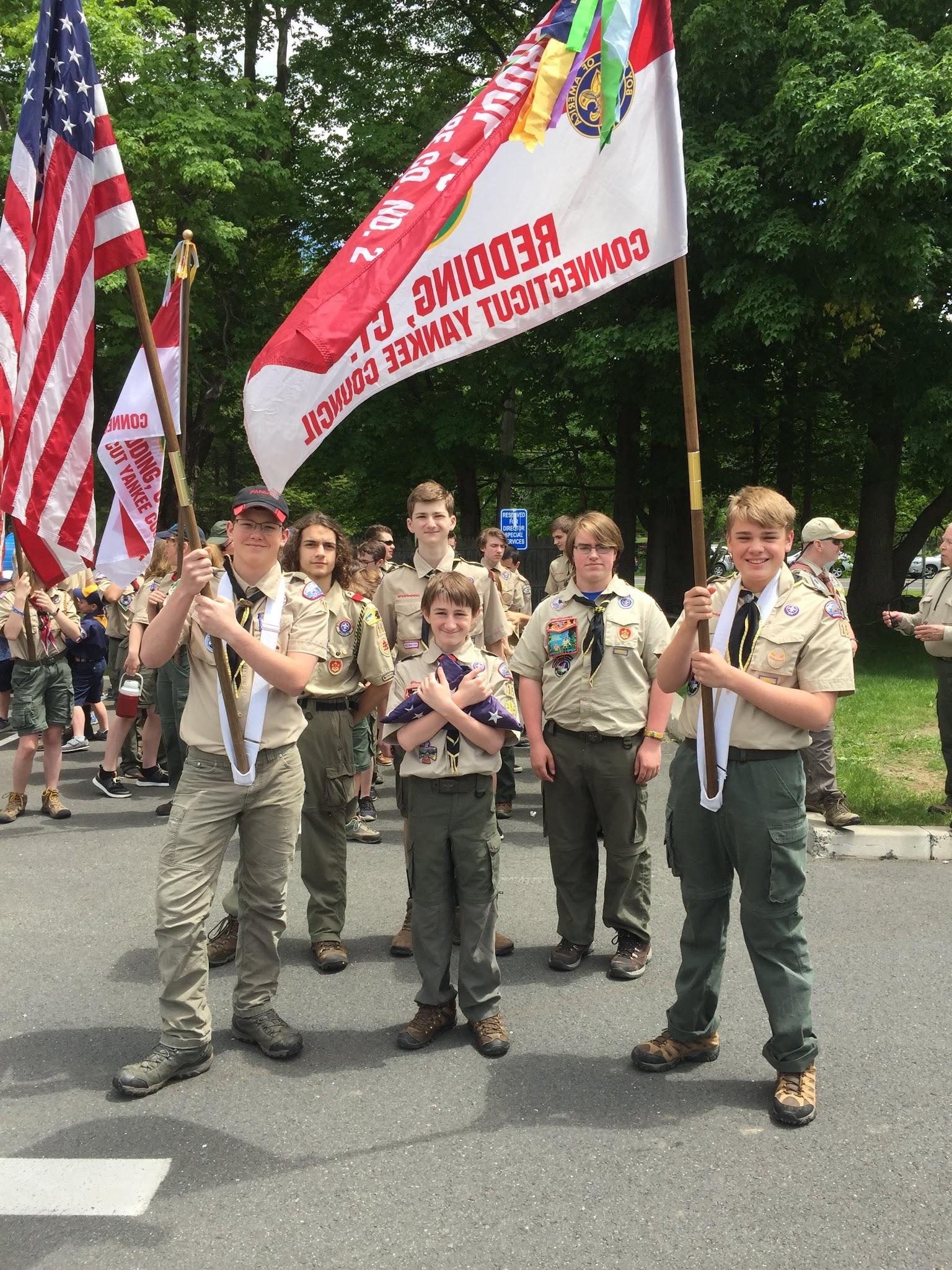 Troop Leadership
Scouts  BSA is SCOUT-LED
Youth lead the troop
Youth decide what the troop does
Youth lead the activities
Youth teach each other
Monthly Patrol Leader Council
Adults provide needed support,
but are not in charge
Methods
Patrol Method
Advancement
Uniform
Leadership Development
Scouting Ideals
Outdoors
Adult Association
Personal Growth
Safety
Our #1 Job
Safety
Primary responsibility is safety
Youth Protection
No one-on-contact
Two deep Leadership
Certified trained leaders for all activities
FUNdraiser
The engine of the troop
Why do we do it?
What’s the point?
Aims
Character development
Citizenship training
Mental and Physical Fitness
Story
Testimonial